VOCABULARY BONANZA 

10/1/13
Ostracize
leave out someone, ignore, or banish with general approval from the larger group
Verb
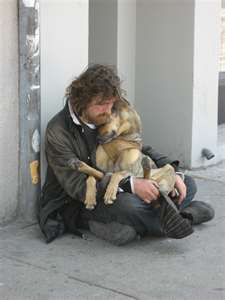 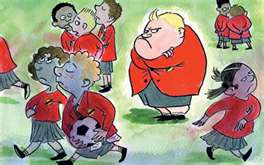 Morose
Miserable, depressed, unenthusiastic
Adjective
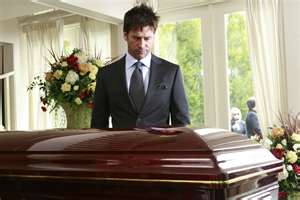 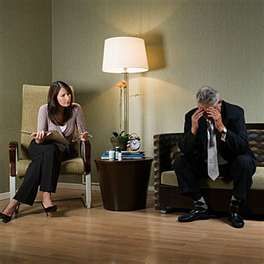 Aloof
Distant, detached, feeling apart from others
Adjective
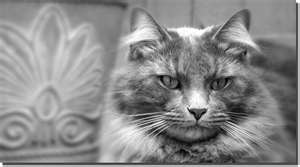 Cower
To tremble in fear, shrink away
Verb
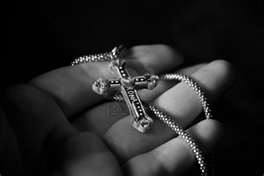 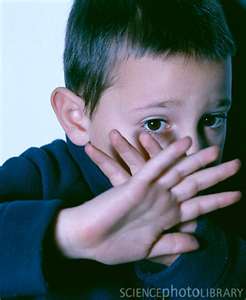 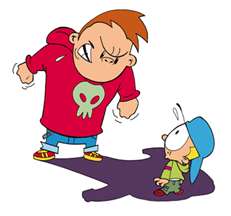 Obstinate
Stubborn, unyielding or unwilling to change your mind
Adjective
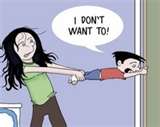 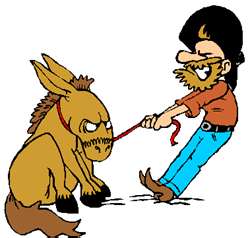 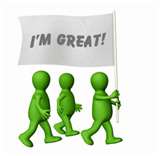 Haughty
Arrogant, conceited, stuck-up, snobbish
Adjective
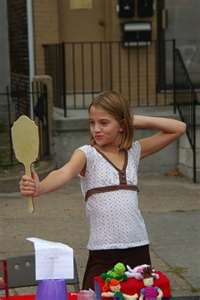 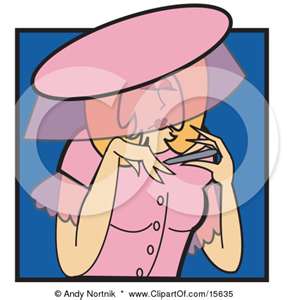 Feign
Pretend, fake, move with deception
Verb
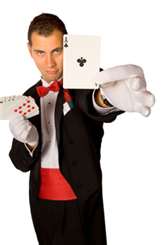 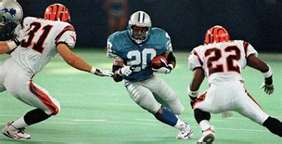 Frivolous
lack of seriousness or sense. playful, silly
Adjective
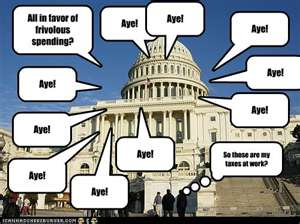 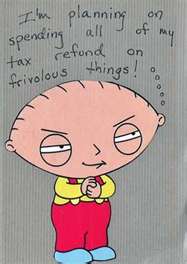 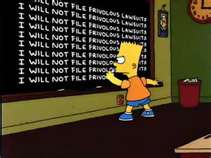 Scrutinize
Analyze, inspect, examine in detail
Verb
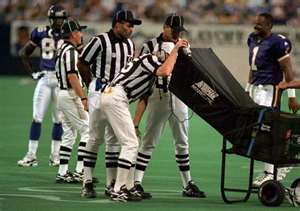 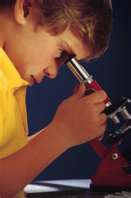 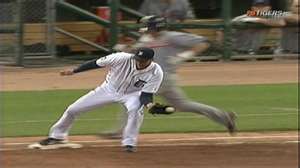 Diligent
constant in effort to accomplish something; attentive and persistent in doing anything, hardworking
Adjective
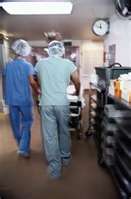 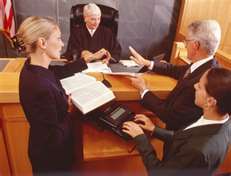 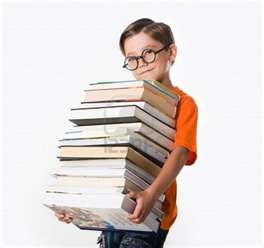